Functional Programming in a Nutshell with Haskell and F#
Giordano Tamburrelli, PhD
Academic Developer Evangelist
giotam@microsoft.com
DPE – Microsoft Italia
7-Feb-11
1
Agenda
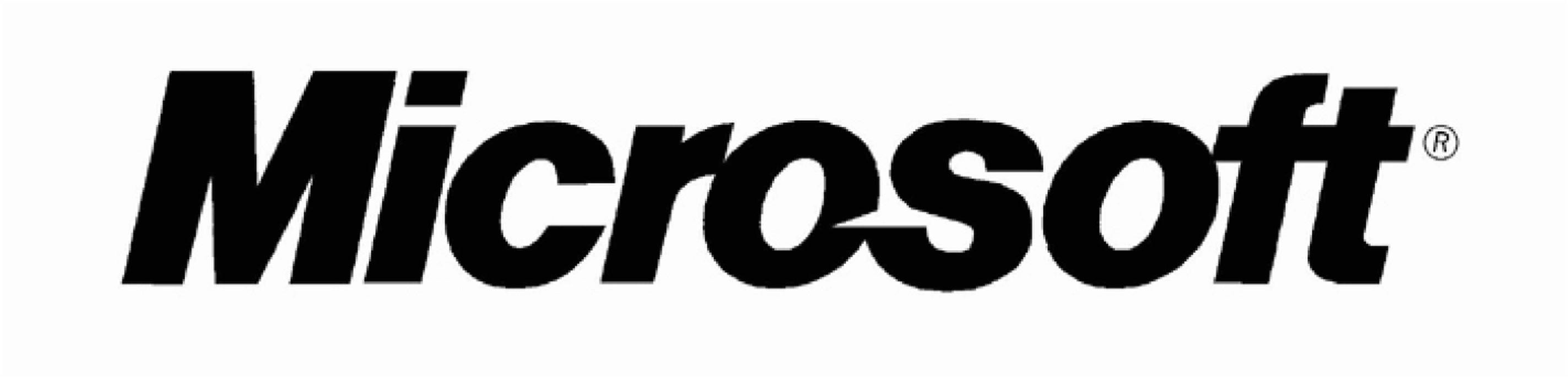 Intro
Course Overview
Topics and evaluation
Functional Languages
One upon a time
What, why and how
….
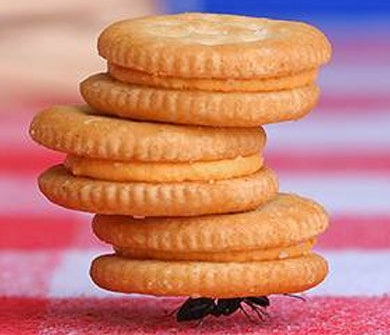 7-Feb-11
2
Giordano Tamburrelli, Phd
One slide about me
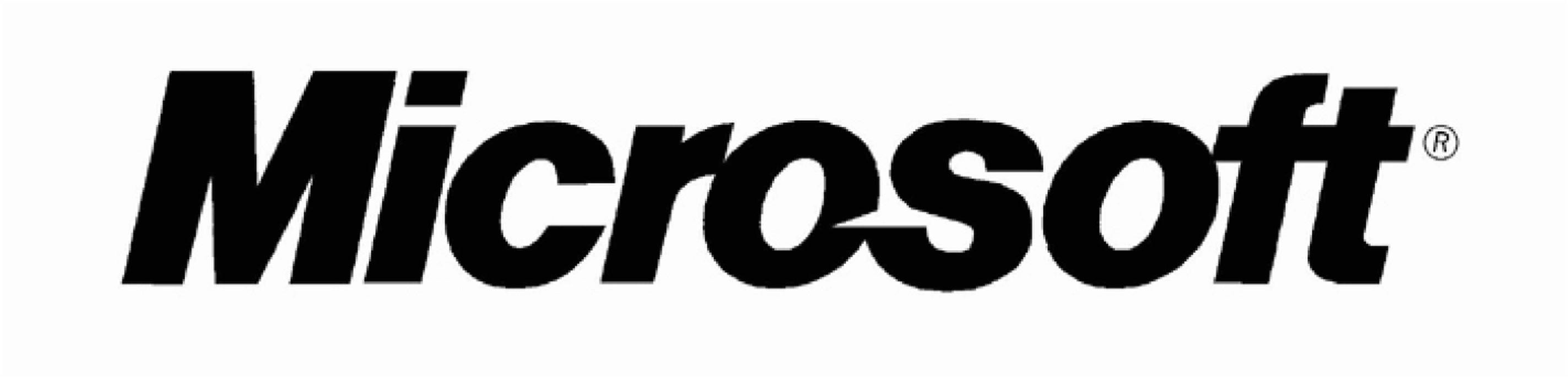 PhD in Software Engineering @ Politecnico di Milano
Service Oriented Architectures
Software Performance and Reliability
Cloud Computing (recently)
Academic Developer Evangelist at Microsoft Italia
Dreamspark
MSDN Academic Alliance
Imagine Cup
…
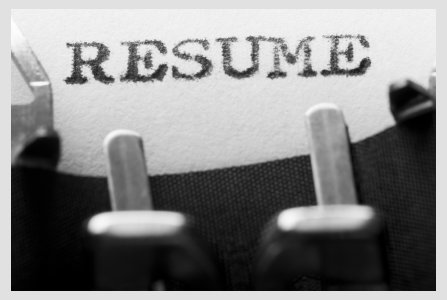 7-Feb-11
3
Giordano Tamburrelli, Phd
One slide aboutMicrosoft’s initiatives
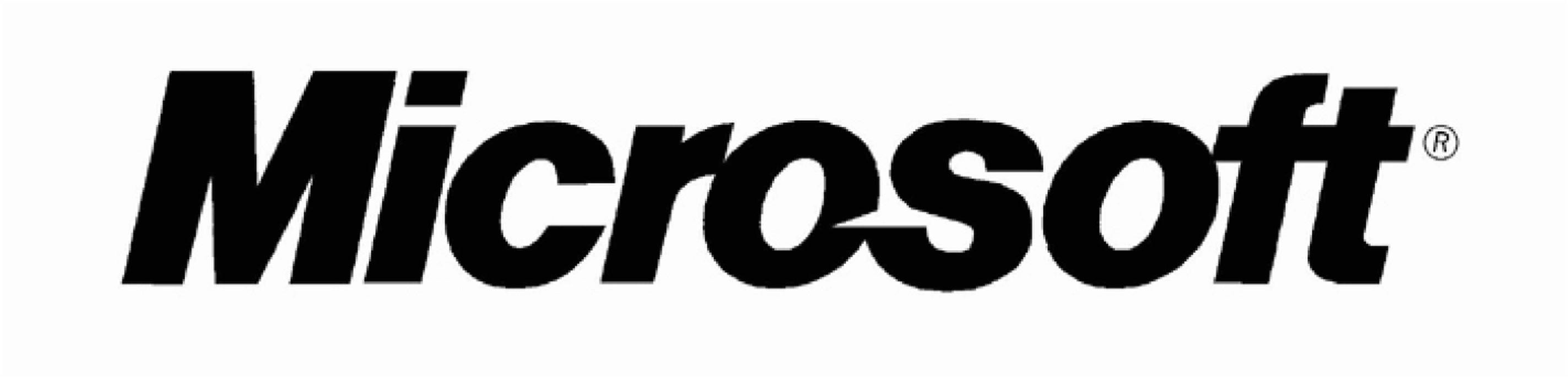 DreamSpark and MSDN AA
For this course you’ll need:
Visual Studio 2010
F#
XNA 4.0
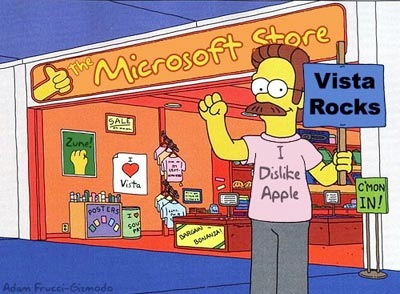 7-Feb-11
4
Giordano Tamburrelli, Phd
Course Overview 1/3
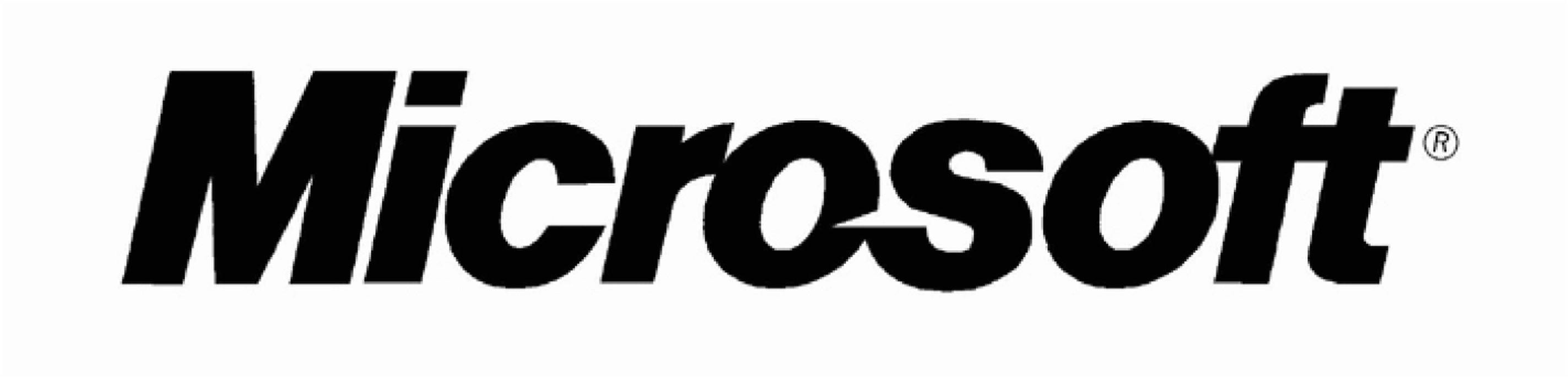 Introduction to Functional Languages
Haskell in a nutshell
With a focus on concurrency
F# in a nutshell
Hands on session
F# + XNA
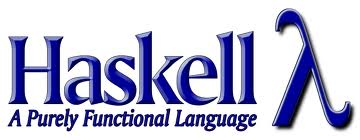 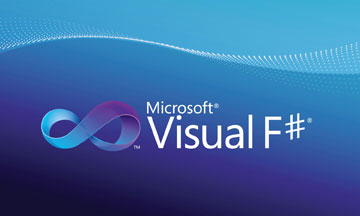 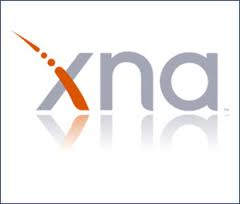 7-Feb-11
5
Giordano Tamburrelli, Phd
Course Overview 2/3
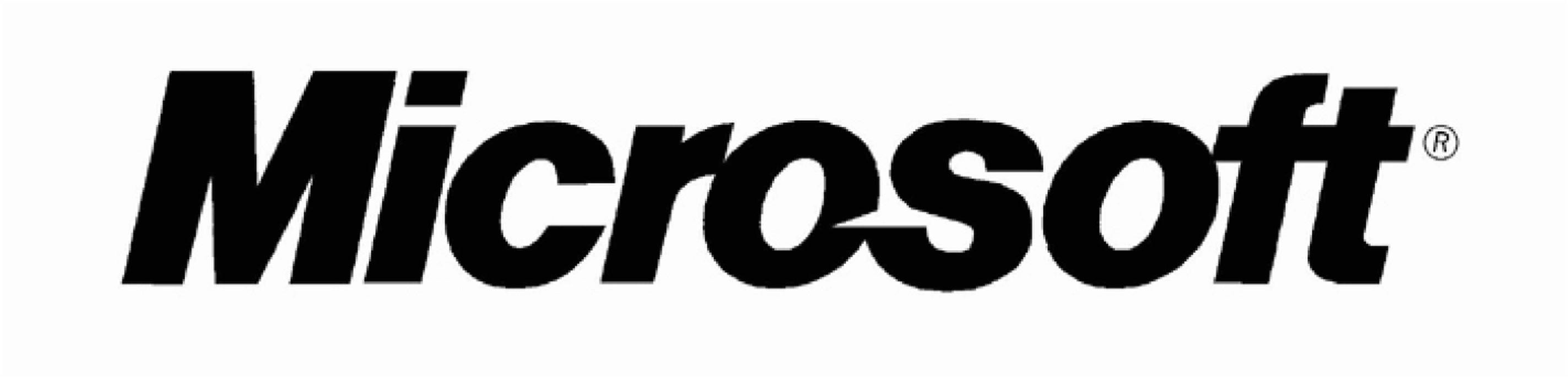 Goal:
Understand peculiarities, pros and cons associated to functional languages
Evaluation:
Mini-paper (2 pages max) in which you describe how and why functional languages might be useful in your research area.
At most 2 people per paper.
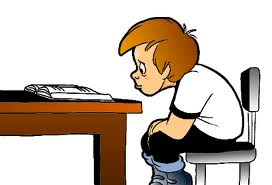 7-Feb-11
6
Giordano Tamburrelli, Phd
Course Overview 3/3
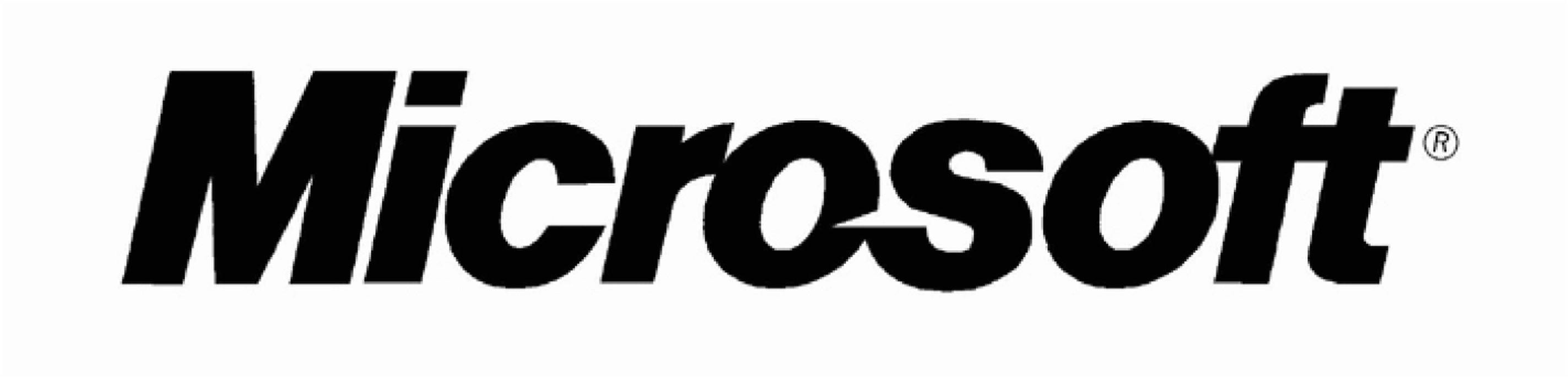 What to expect from this presentation:
A brief history of Functional Languages
Functional Languages fundamental concepts
Why Functional Language
Applications of Functional Languages
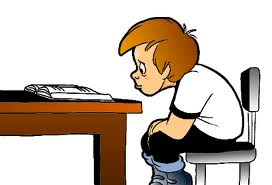 7-Feb-11
7
Giordano Tamburrelli, Phd
Once Upon a time….
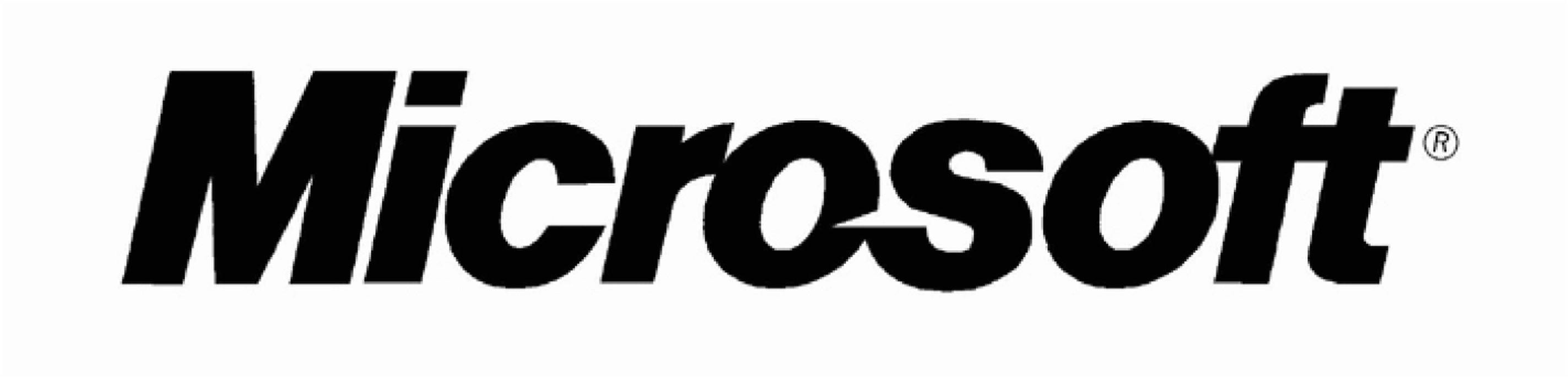 First Functional language was ILP (Information Processing Language) by RAND corporation and Carnegie Mellon in 1955 (vs Fortran, 1956)
Lisp was developed John McCarthy at MIT in 1958 (vs Cobol, 1959)
Imperative languages became the dominant paradigm in the 1970s
Mainly academic applications until recently…
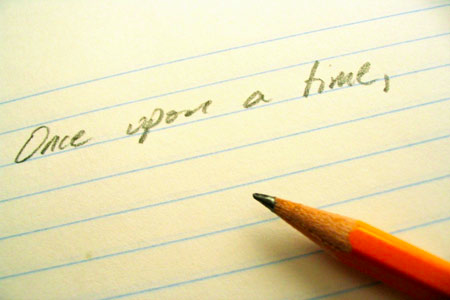 7-Feb-11
8
Giordano Tamburrelli, Phd
Lambda Calculus
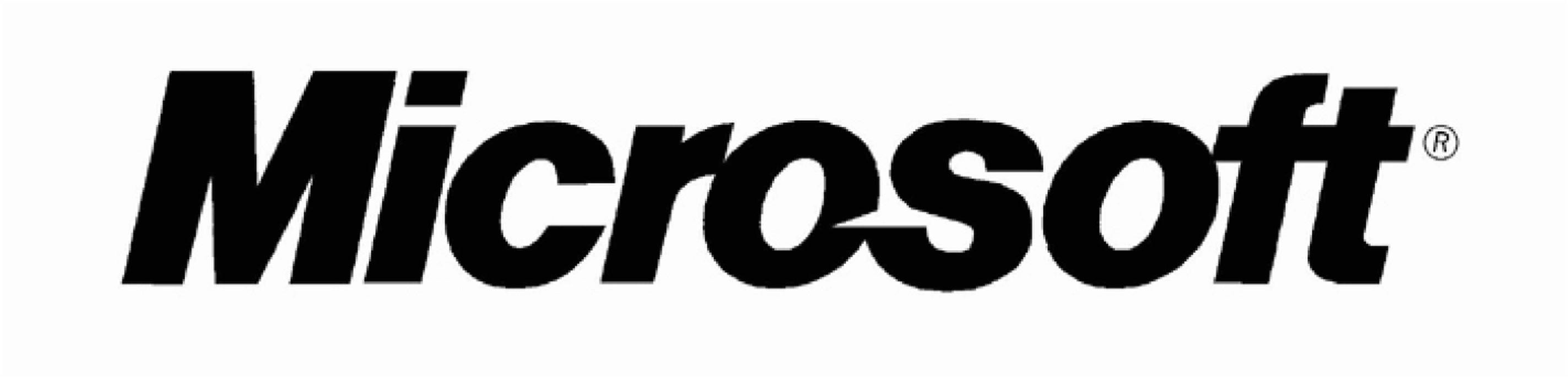 Alonzo Church and Stephen Cole Kleene, in 1936 introduced Lambda Calculus as part of an investigation into the foundation of mathematics
Lambda calculus is a language with three syntactic forms and one reduction rule
Mathematical abstraction, a sort of idealized and  minimalistic programming language
The basis of almost all functional programming languages today
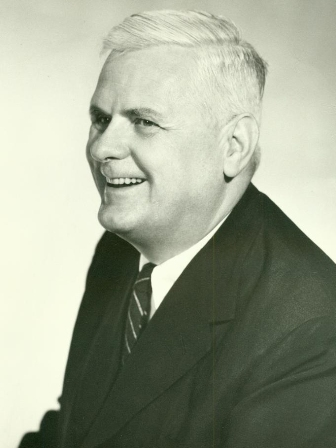 7-Feb-11
9
Giordano Tamburrelli, Phd
Some interesting readings…
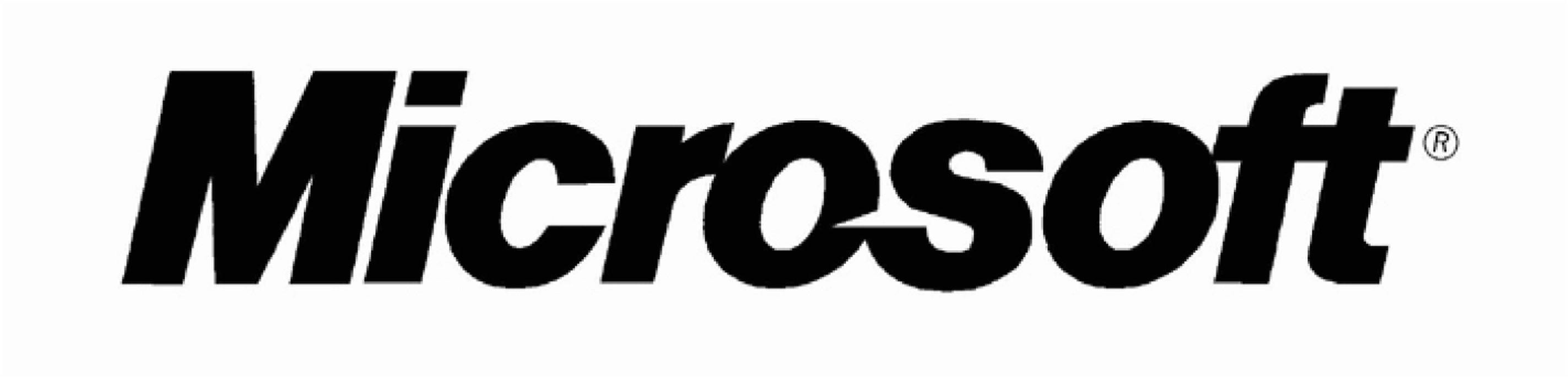 “Can Programming Be Liberated From the von Neumann Style? A Functional Style and its Algebra of Programs”. John Backus, Turing Award lecture, 1977 (available in PDF on-line).
“History of Lisp”. John McCarthy, ACM SIGPLAN History of Programming Languages Conference, 1978.
…
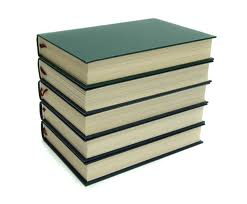 7-Feb-11
10
Giordano Tamburrelli, Phd
Imperative vs Declarative
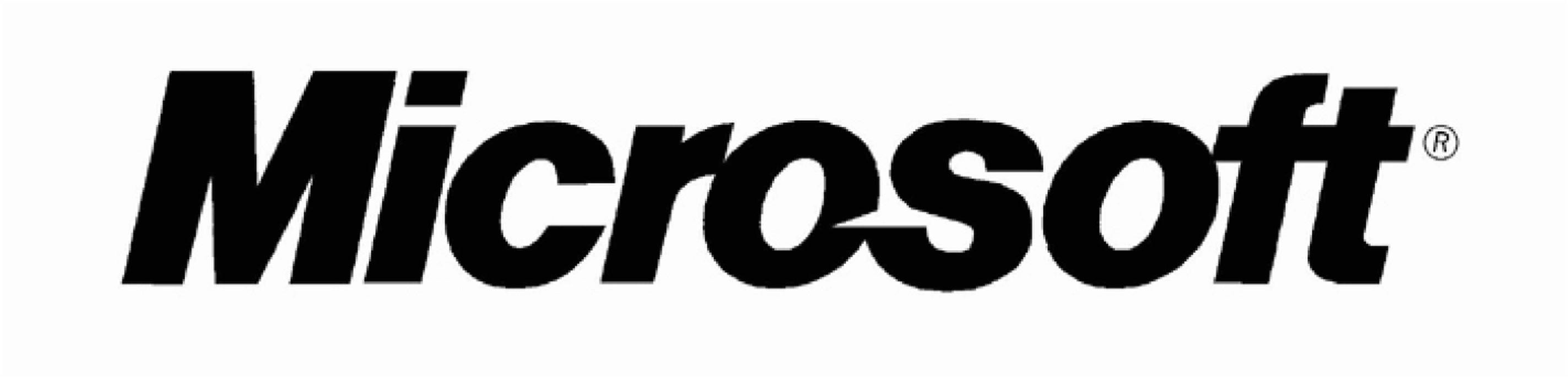 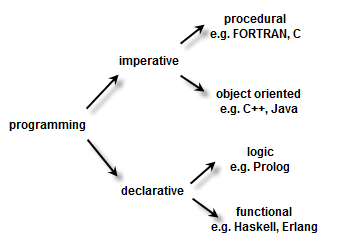 7-Feb-11
11
Giordano Tamburrelli, Phd
Imperative Programming
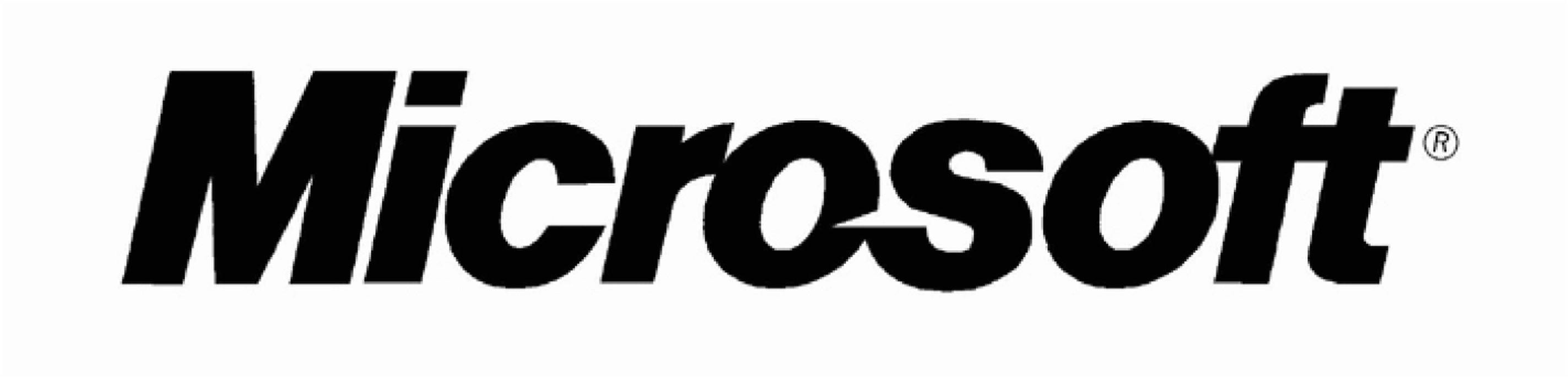 Procedural and OO Languages
Variables, assignment and sequencing
Variables = memory locations
Assignments modify variables
Sequencing = extensive use of loops
Imperative Programming as:
State  Based
Assignment Oriented
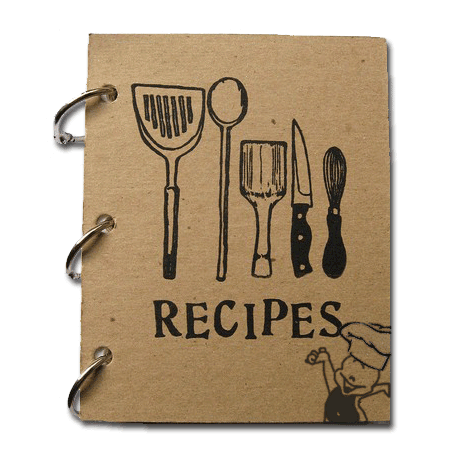 7-Feb-11
12
Giordano Tamburrelli, Phd
Functional Programming
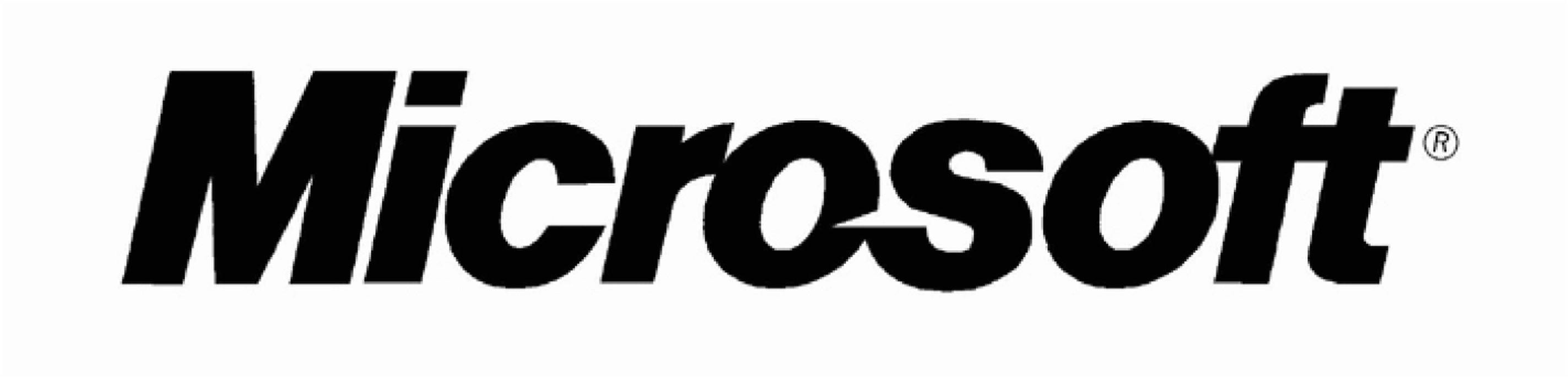 Functional Programming (FP) is a programming paradigm that treats computation as the evaluation of mathematical functions and avoids state and mutable data (no side effects!)
Variables bound to values!
Recursion in place of iteration
Function composition
Functional Programming as:
Value Based
Applicative
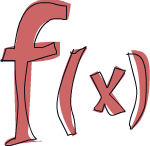 7-Feb-11
13
Giordano Tamburrelli, Phd
Functional Programming
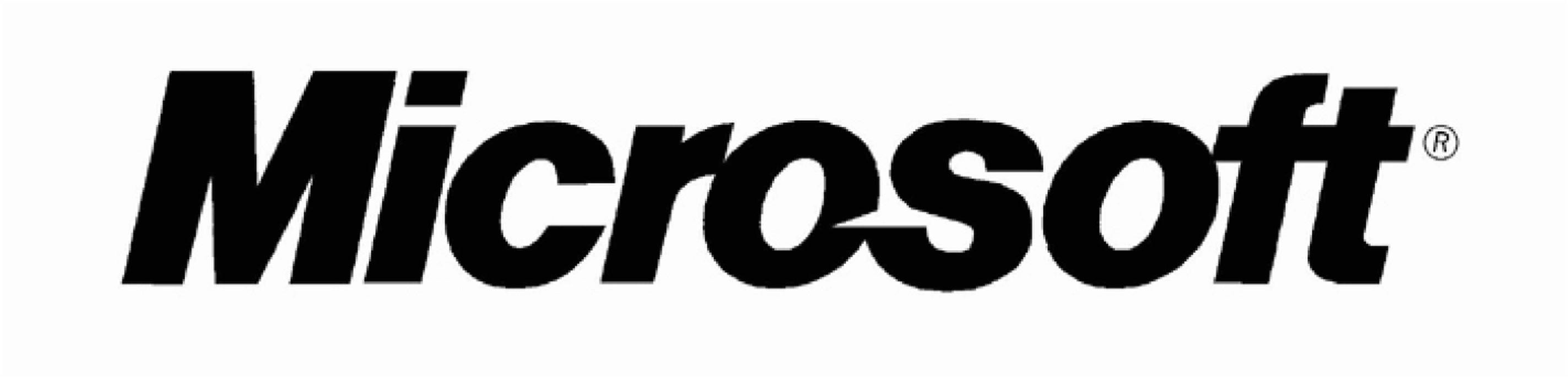 These expression are not equal:
//F#
let a = 42
//C#
int a = 42
//C#
static int a()
{ 
	return 42;
}
//F#
let a = 42
Conceptually are more like:
7-Feb-11
14
Giordano Tamburrelli, Phd
Functional Programming
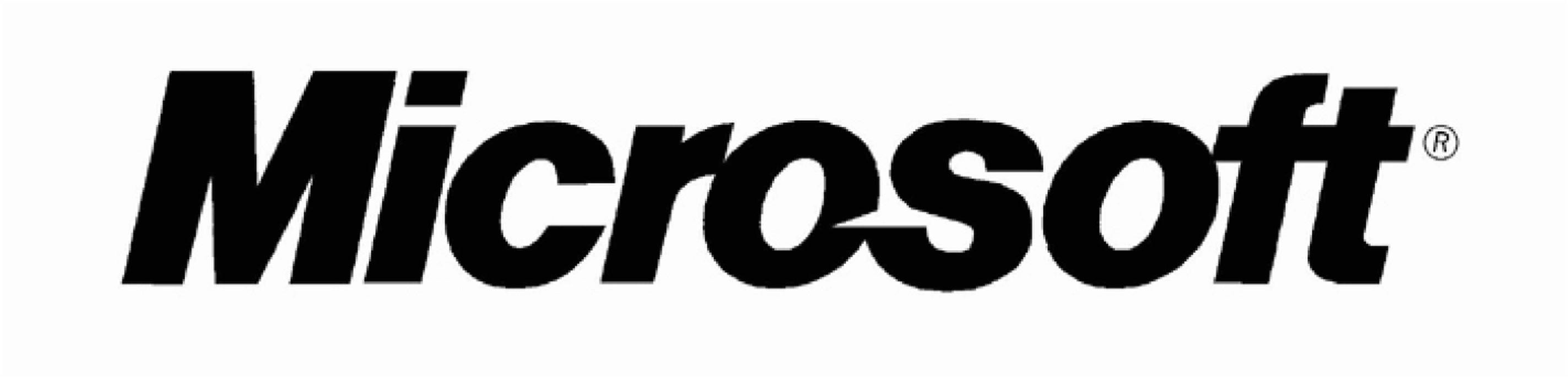 Ask don’t tell
Usually we tell the computer how we want things done rather then what we want to achieve (a.k.a. Imperative thinking)
The Espresso example:
If the computer were a coffee maker, we tell the computer to grind the coffee, then get the water and warm it. At the same time prepare the milk, in parallel!
With FP (theoretically), you simply tell (or define) you want an expresso
7-Feb-11
15
Giordano Tamburrelli, Phd
Functional Programming
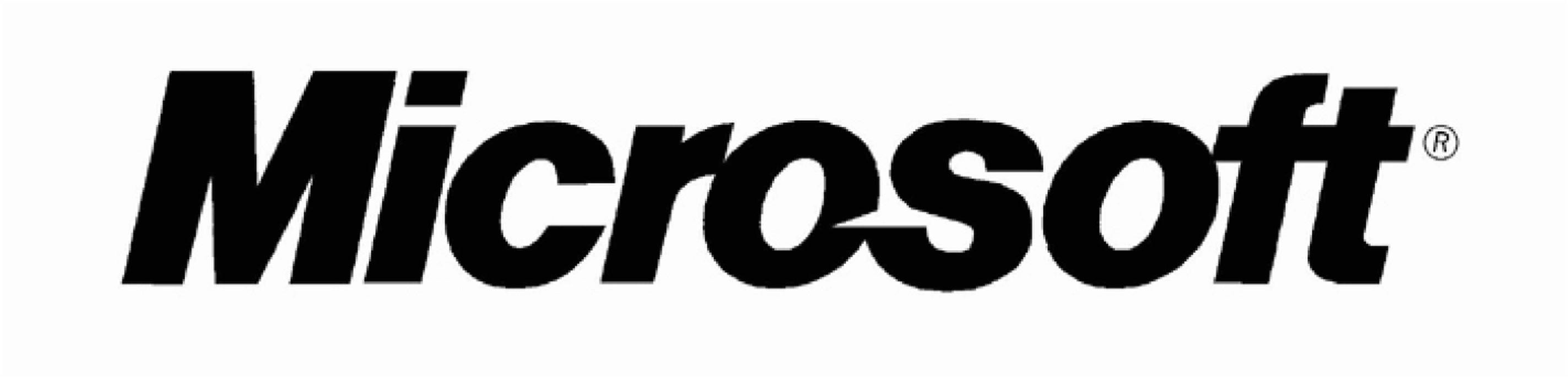 Logical syntax
x = x + 1;
We understand this syntax because we are used to tell the computer what to do and we rely on its internal architecture
But this eqaution does not make no sense at all
7-Feb-11
16
Giordano Tamburrelli, Phd
Succinct Syntax
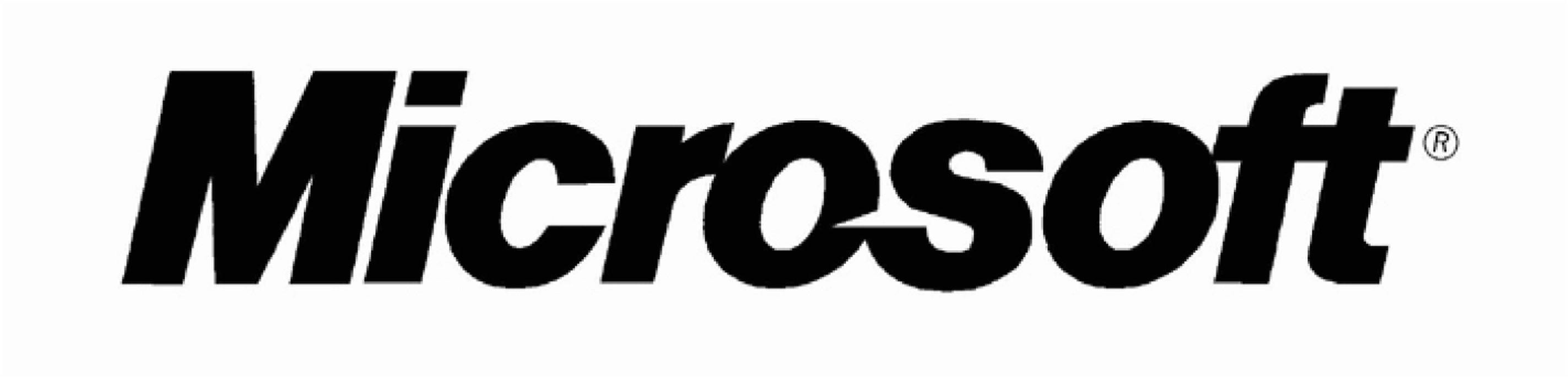 //C#
using System
namespace ConsoleApplication1
{
	class Program
	{
		static int a()
		{ 
			return 2;
		}
	}
}
7-Feb-11
17
Giordano Tamburrelli, Phd
Succinct Syntax
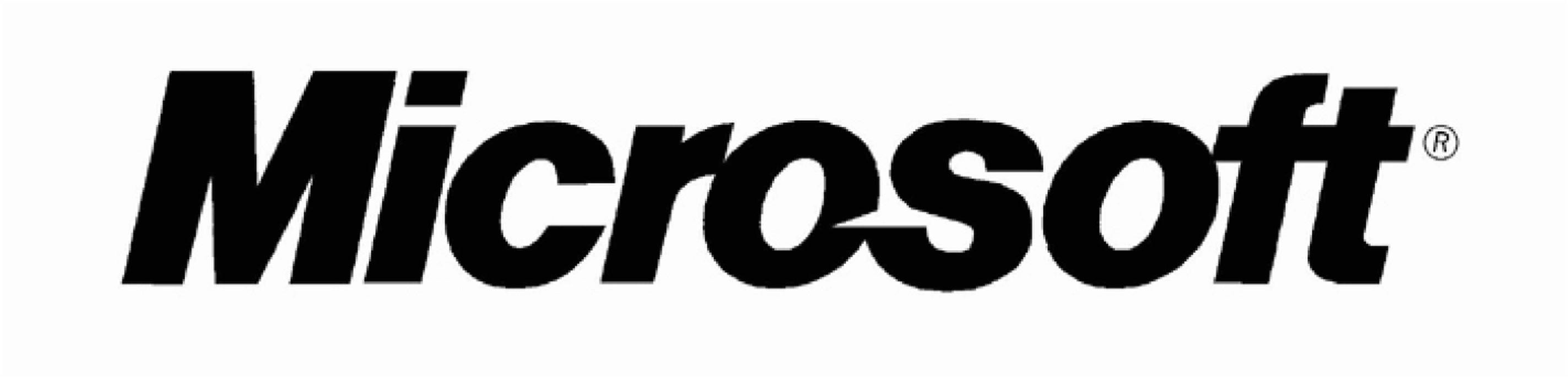 //F#
open System
let a = 2
Console.Writeline a
7-Feb-11
18
Giordano Tamburrelli, Phd
Some Fundamental concepts
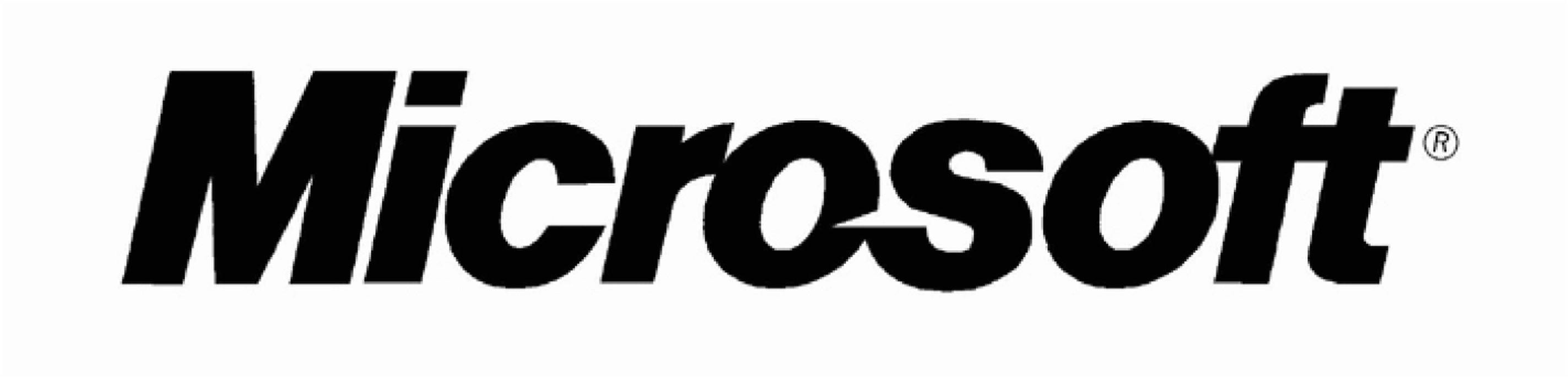 Recursion
High-order functions
Map, Filter, Reduce
Eager/lazy evaluation
Pattern matching (forget your switch statements!)
Currying
7-Feb-11
19
Giordano Tamburrelli, Phd
Functional Languages: Why
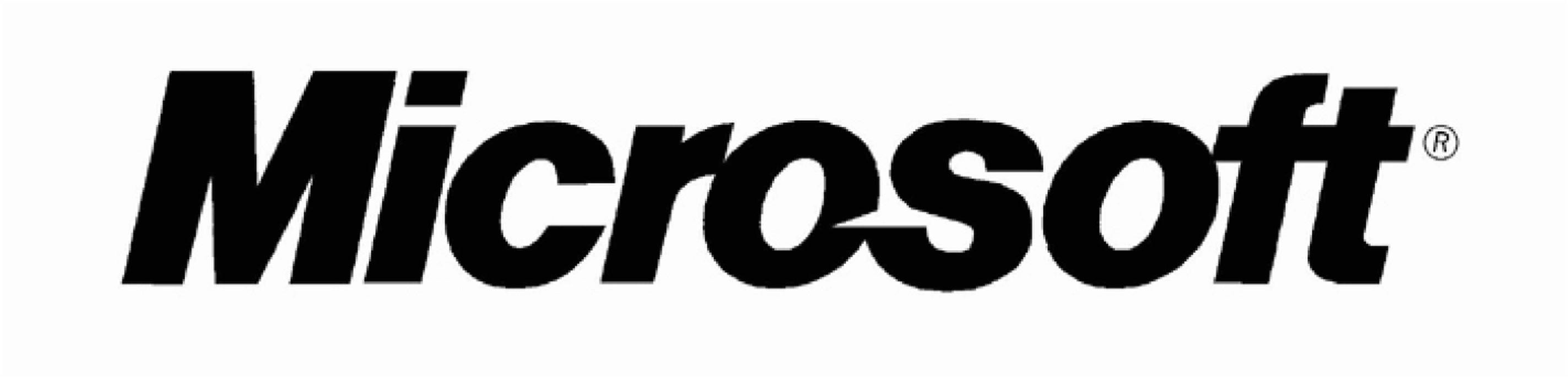 Recently a lot of hype on Functional Languages
F# initially developed by Don Syme at Microsoft Research. Fully supported language in the .NET Framework and Visual Studio as part of Visual Studio 2010
Clojure introduced in 2007 runs on a JVM
Haskell, Erlang and Scala recently
	gained relevant popularity
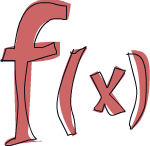 7-Feb-11
20
Giordano Tamburrelli, Phd
Functional Languages: Why
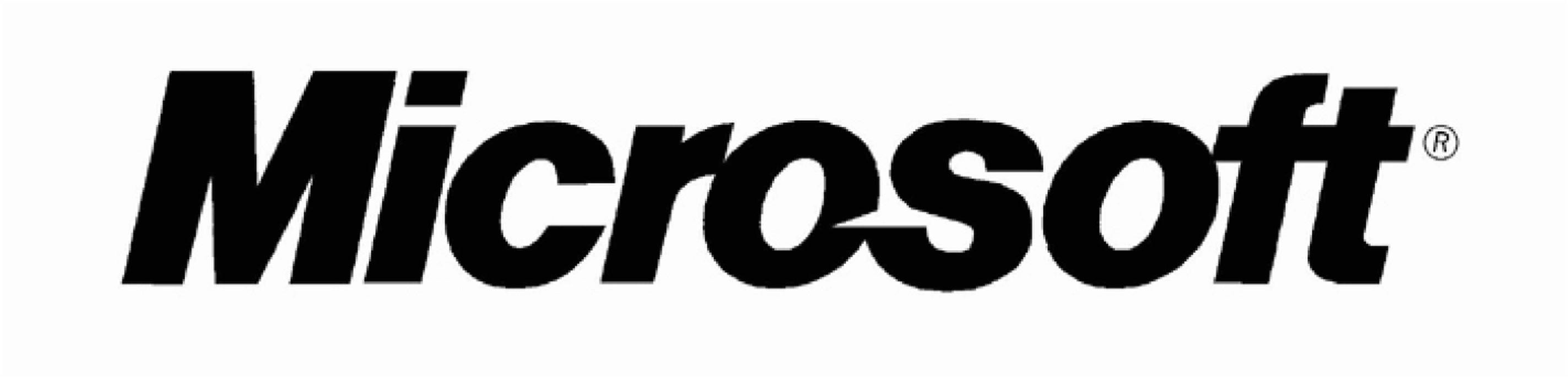 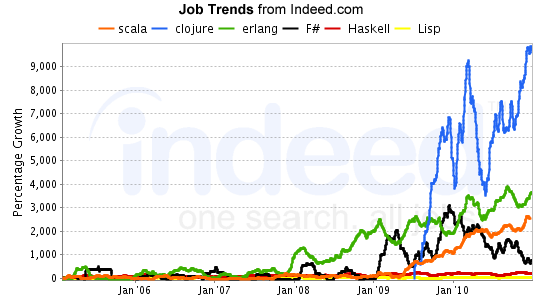 7-Feb-11
21
Giordano Tamburrelli, Phd
Functional Languages: Why
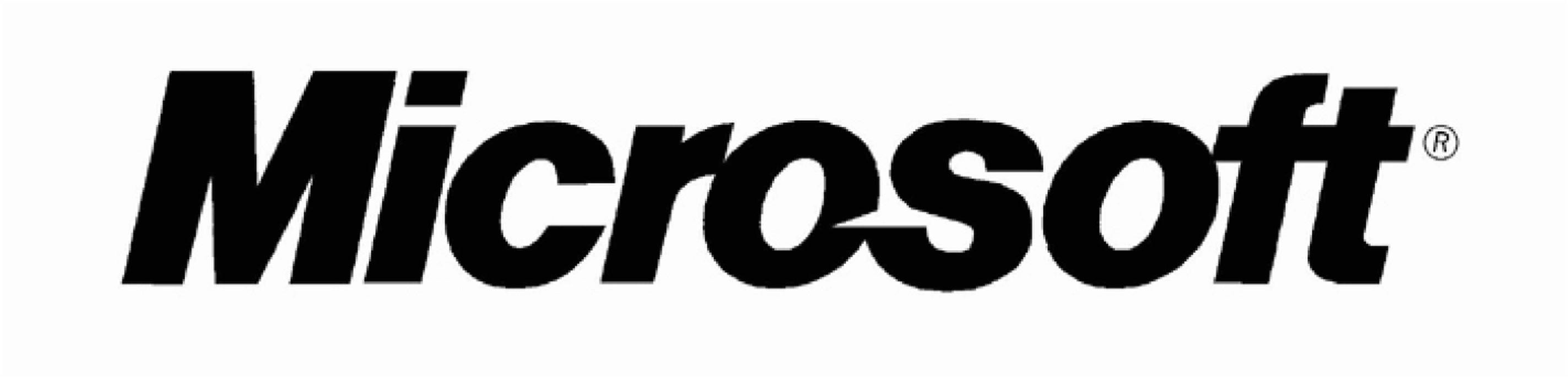 Concurrency/Parallelism without tears
Moore’s law starting to reach its limits
Programmers need to go parallel
No side effects nature
Succinct, concise, understandable syntax
Maintainability
More accessible (e.g., new IDE and tools)
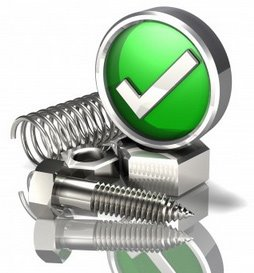 7-Feb-11
22
Giordano Tamburrelli, Phd
Applications of FP
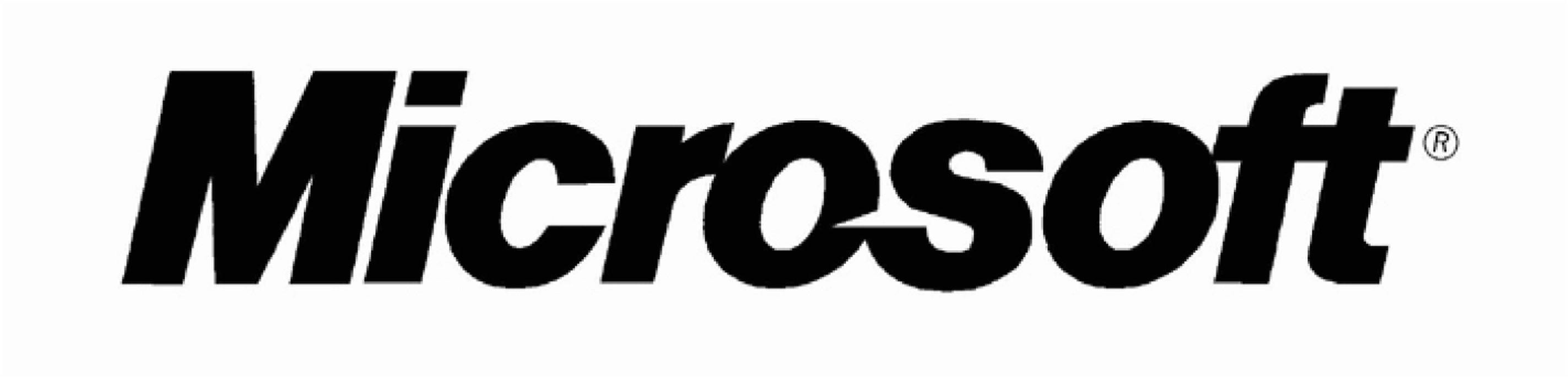 Financial Analysis
Insurance Analysis
Advertising Analysis
Image Digital Analysis (Game dev)
Data Mining
7-Feb-11
23
Giordano Tamburrelli, Phd
Applications of FP
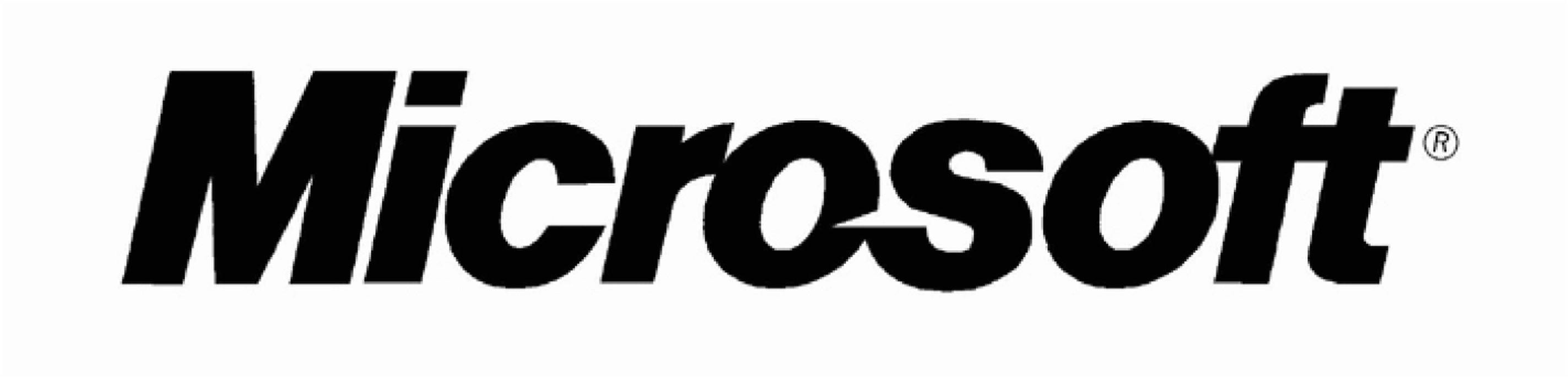 Erlang
Developed and heavily used by Ericsson for developing large scale real-time systems
F#
Xbox Halo 3 player rankings (lot less code then C#)
Lisp
Autocad
Emacs editor
…
7-Feb-11
24
Giordano Tamburrelli, Phd
Questions?
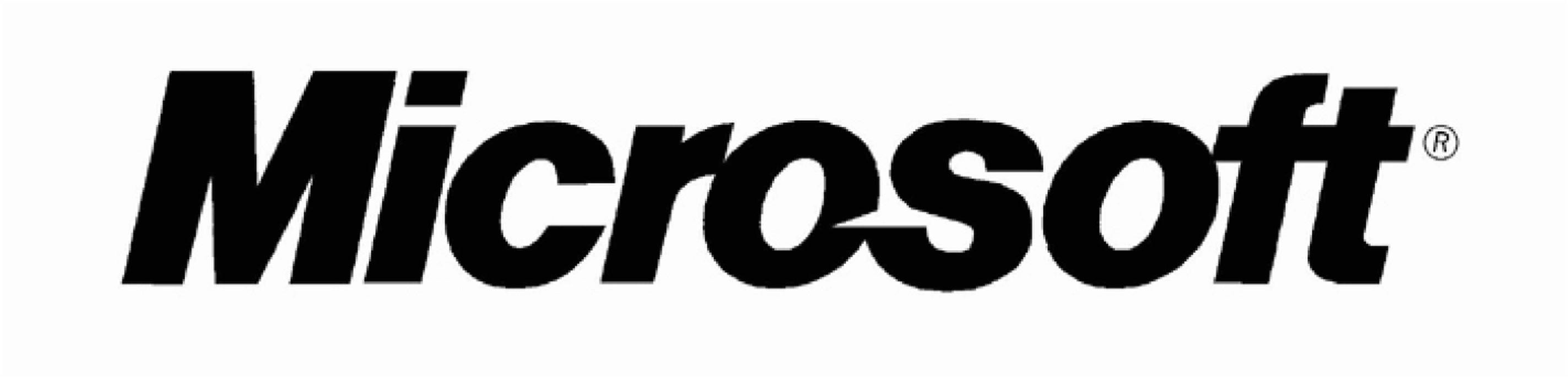 A very special thank to:
The speakers
The organizer
Enjoy the course...
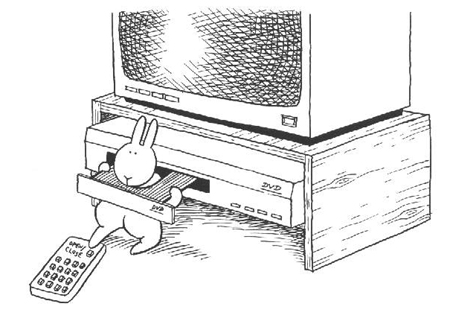 7-Feb-11
25
Giordano Tamburrelli, Phd
Some References…
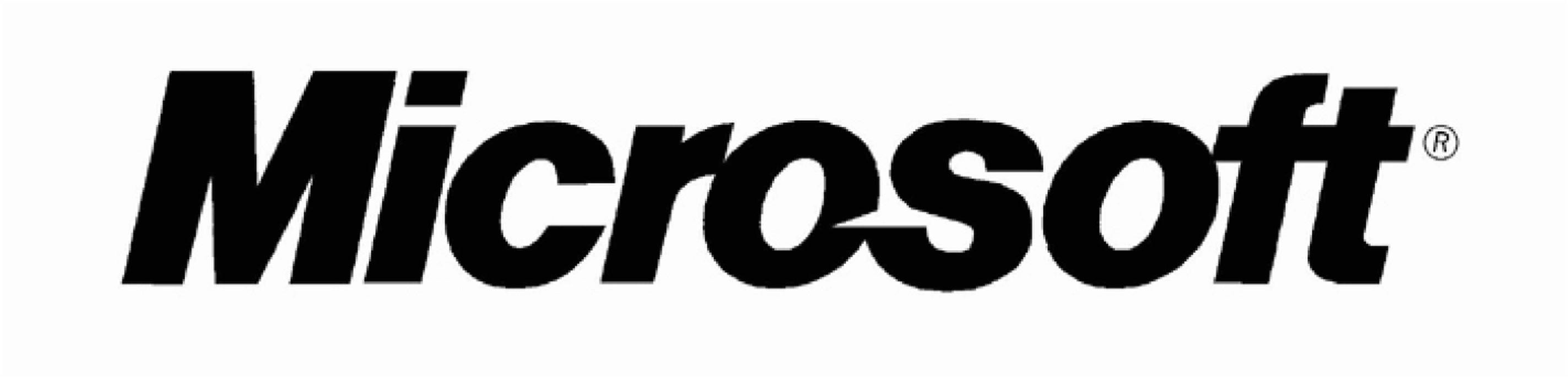 Web web web....
http://channel9.msdn.com/Blogs/pdc2008/TL11
http://johnnycoder.com/blog/2009/05/01/functional-programming-part-10/
....
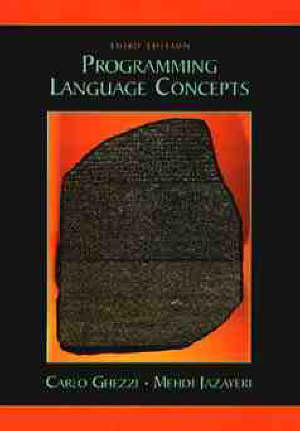 7-Feb-11
26
Giordano Tamburrelli, Phd